Alaska Region Presentation to the Tribal Budget Advisory Committee
May 12, 2009
Thank you for this opportunity to present the BIA Budget needs 
of Alaska Tribes and Tribal Members. 

First  some background and common indicators on Alaska 
Natives.
Alaska has 231 federally recognized tribes spread across the State of Alaska, which is approximately 663,000 square miles.  Enrolled Tribal members number approximately 125,000 – 130,000;
Under the Alaska Native Claims Settlement Act, Alaska was divided up into twelve regions. ANCSA settled aboriginal title in the State of Alaska. ANCSA did not terminate the tribal governments in the State, many of which reorganized under the IRA back in the 1930’s -1950’s. ANCSA did  abolish the reservations in the State of Alaska, except for Metlakatla.
Most Alaska Natives continue to rely on subsistence caught foods for much of their nutrition.  Our cultures are based on hunting, fishing and gathering off the land – which is still practiced extensively in rural Alaska.
Subsistence hunting and fishing are important not only for cultural, but also for economic reasons.
Common Indicators:
Alaska Natives per capita income is 51% of the non-Native income; 
Half of Native families have incomes below $30,000 a year – as compared with 25% of non-Native families. And since we know that Native families are on average larger, those lower incomes often support more people; 
Incomes are especially low in remote areas – Alaska Natives in remote areas have, on average, incomes about 60% of Alaska Natives in other parts of Alaska; 
Less than half of adult Natives have jobs, compared with 73% of non-Native men and 64 % of non-Native women. Native jobs are also more likely to be part-time or seasonal. Only 35% of jobs held by Native people are full-time year round compared to 60% of jobs held by non-Natives. 
The remote areas where incomes are lowest are also the places where costs are highest.
Our population is young: 44% of the Alaska Natives in the State of Alaska are 19 years of age and younger;
Carpentry Trainees – Nome.  
Because of our young population and need for employment, our training needs are great. In 2008, Kawerak  provided 84 scholarships to tribal members , 224 students participated in our  Village Based Training classes and 64 students were funded to attend  Adult Vocation training.  41 adults received their GED.
Education Attainment
The Bureau of Indian Affairs operated village schools in much of rural Alaska. In 1985, all the BIA schools were transferred to the State of Alaska and the State became responsible for the education of Native children. Alaska Natives are not eligible to receive BIA school funding except for Johnson O’Malley funds. 
  
73% of Alaska Natives statewide have high school diplomas as opposed to 90% of non-Natives though this varies widely by region. In the Bering Straits region, 47% of our adults 20 years of age or older – do not have a high school diploma. 

6% of Alaska Natives have a four year college degree as compared with 25% of other Alaskans; 

Approximately 10% of Alaska Native high school students statewide drop out of high school.
Public Safety
Public safety in Rural Alaska is provided by : 1) the Alaska State Troopers who are located in the sub-regional centers; and 2) State funded Village Public Safety Officers – there are approximately 60 funded positions state wide. 

Almost ¾’s of the villages in rural Alaska either have no law enforcement at all or they have Village Police Officers –hired by the 2nd class cities or the tribes -  who have no training whatsoever. 

Alaska Tribes are not eligible for BIA Law Enforcement funding, nor do they receive Tribal Court funding, though many tribes have active Tribal Courts.
Health Delivery System 
  
    In rural Alaska, Health services are provided at village clinics by Village Health Aides. 
These are village residents who receive tiered training and provide services under the 
direction of a doctor usually located in the sub regional centers (like Nome) around 
the State. Serious situations, weather depending, are medivaced by small plane into 
Nome and frequently on to Anchorage.  Doctors, PHS dentists, and Mental Health Clinicians travel 
out of the sub-regional centers to our villages perhaps twice a year.
While 2/3rds of the villages in rural Alaska have voted themselves “dry” (no alcohol allowed) or “damp” (alcohol may be shipped in but not sold), alcohol continues to fuel high rates of domestic violence, child abuse, and violent death. 
 
The leading causes of death in the Bering Straits Region are: 
 1) Unintentional injuries (accidental death); 
 2) Malignant Neoplasms (cancer);  
 3) Intentional Self Harm  - Suicide; and
 4) Diseases of the Heart.  

Fetal Alcohol Spectrum Disorder rates doubled in the 1990’s. The increase may be due 
in part to increased access to alcohol and improved reporting.  Alaska Natives have 5 
cases/1,000 births as compared to .2 cases/1,000 live births for non-Natives.
Health Systems
Suicide rates in the Bering Strait region are staggering: they are three times higher than the Alaska rate and six times higher than the national rate. 41 people took their lives in 14 of our 16 communities between 2002 and 2006. 100% of them were Alaska Native, many of whom were teenagers and young adult men,  and 93% were from our villages. 

Alaska Natives make up 19% of the State population: 
         -  25% of the children in Alaska are Native children and 50% of the children in State protective custody are Native children. 100% of the children in State’s custody in the BSR are Alaska Native. Our ICWA provided services to 143 children during FY 08 in our region. 
         - 35% of the inmates in Alaska prisons are Alaska Native.
Natural Resources - Tribes and Tribal Consortiums are very committed to insuring our continued ability to live off the land.  Here you see Kawerak staff installing a fishery weir, so that we are able to count returning salmon and collect samples. Alaska tribes/tribal consortium receive very limited funding for Natural Resources Management. Ie., Kawerak received a total of $218,987 in natural resources funds on behalf of the 18 tribes in our tribal consortium, out of the $147 million appropriated in FY 08.
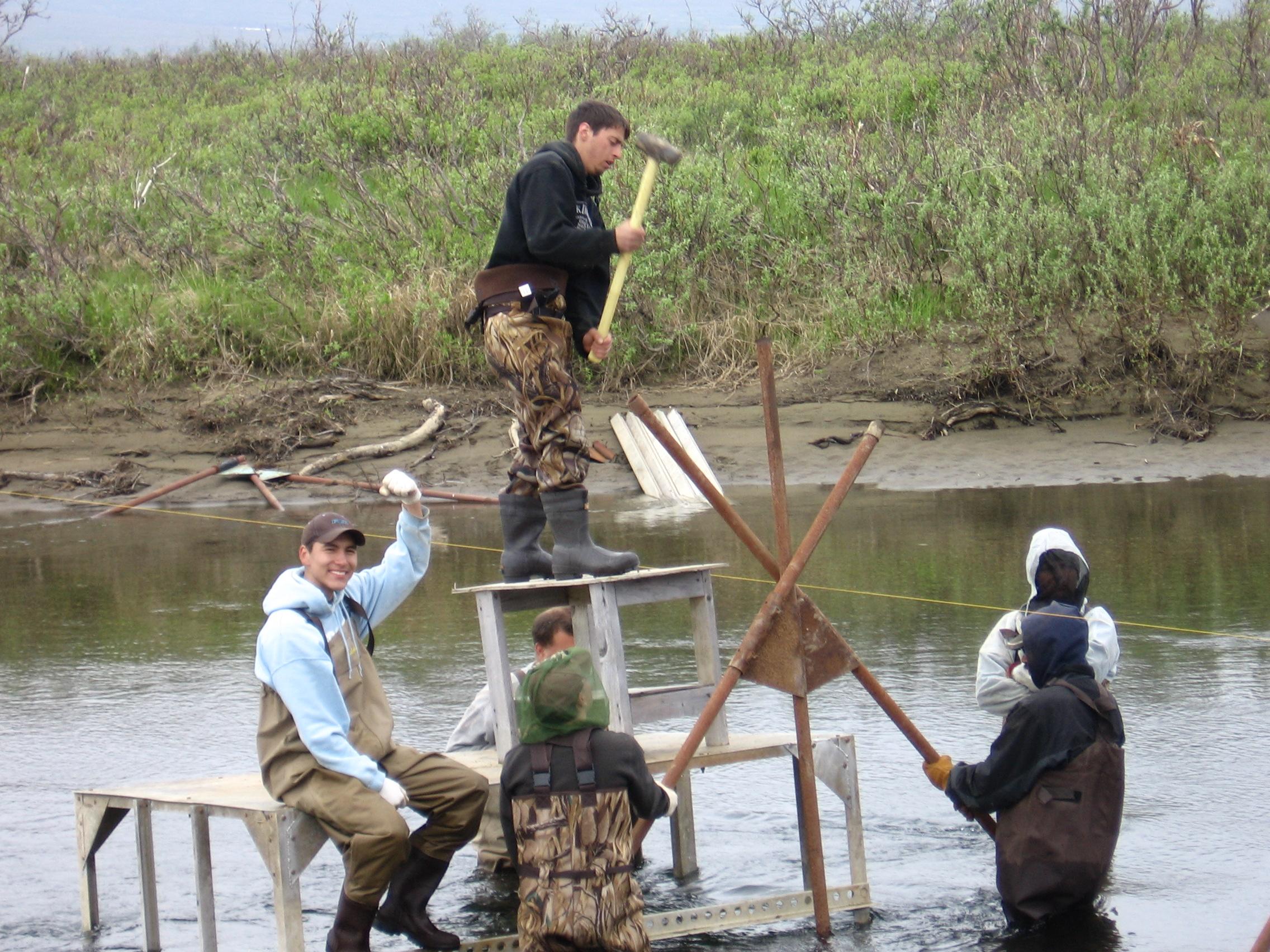 Natural Resources Management
Of the $218, 987 received in FY 08, $161,773 was from Agriculture line item within the BIA Budget. These funds are dedicated in the Kawerak compact to providing support to the Reindeer Industry. 

In 1937, Congress passed the Reindeer Act, which prohibited ownership of reindeer in Alaska to Alaska Natives. In the Act, Congress provided for up to $1.5 million to be appropriated annually in support of the Reindeer Industry. Funding has never been requested by BIA and appropriated specifically for this purpose. 

We have approximately 15,000 head of semi- domesticated reindeer on the Seward Peninsula, in 21 herds owned by Native individuals and Tribes.
Marine Mammal Protection Act
Under the Marine Mammal Protection Act, Alaska Natives are the only group authorized to take marine mammals for subsistence purposes. We use the remainder of our very limited Natural Resource dollars to conduct studies and participate in forums to insure that our ability to hunt marine mammals and other game is not unduly restricted or eliminated. 
Our communities routinely hunt bowhead, minke and beluga whales, seals, walrus, and polar bear and participate in the Int’l Whaling Commission , Eskimo Walrus Commission, the Nanuq Commission and Indig. Peoples Council on Marine Mammals, as well as the Fed. Subsistence RAC and State Fish and Game Forums. 

Under Title 8 of ANILCA, rural Alaskans are provided a subsistence priority on federal lands, when resources are limited.
Pulling up an “oogruk” or bearded seal on the sea ice to butcher – these generally range from 300-600 pounds.
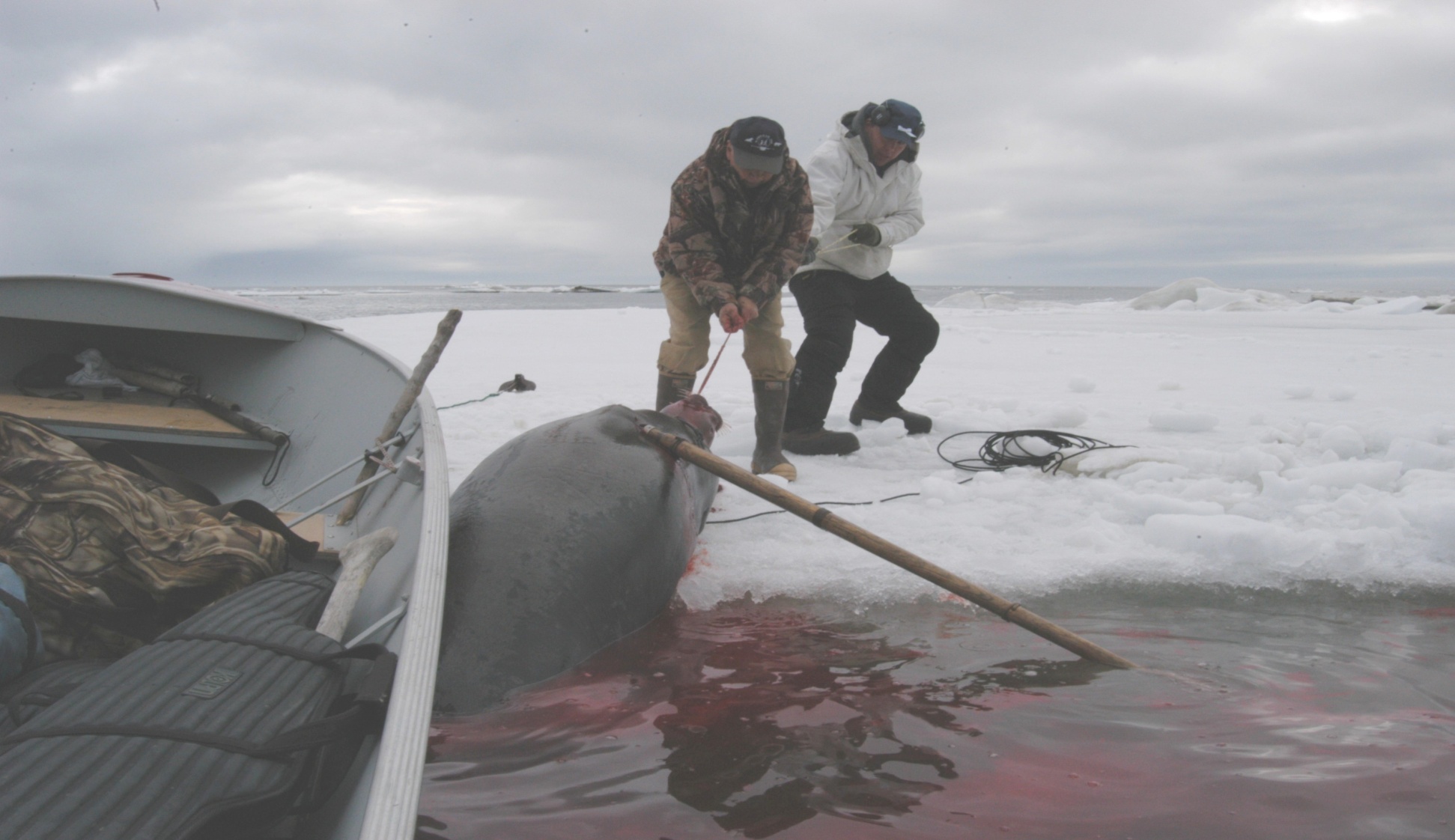 “Meat ball” – used to bring meat home and to keep it clean – folks on St. Lawrence Island age the meat balls in permafrost pits.
Because Alaska is so large  and a relatively young state, there is a great need for infrastructure development, particularly in the remote, predominantly Native communities in the State. There are no roads to most of rural Alaska, so all food, consumer goods, building materials, comes in either by air freight or by barge during the summer months.
Infrastructure needs, continued
The following needs are representative of villages in rural Alaska.
Golovin (1/30/07):
Water and Sewer/Year ‘Round Water Source
Relocation of Generator Building/Alternative Energy
Rock Quarry/Heavy Equipment
Erosion Control
Roads, Including to Subsistence Areas
New Store Building
Small Boat Harbor
Own Zip Code/New Post Office
Recreational Building/Day Care
Crosswind Runway
Shaktoolik (6/4/07):
bulk fuel tank farm/power plant
evacuation route/gravel site development
erosion control
multi-use building
new housing development
environment/subsistence/wildlife conservation
water system upgrade
Shaktoolik boat harbor
community roads upgrade land expansion and site control
Alaska Tribes and Tribal Consortiums are increasingly able to access IRR’s funding. Funds are used to address the transportation infrastructure needs in our villages.
Shishmaref – in need of protection for roads and infrastructure
After a seawall was installed to help protect Shishmaref’s roads and buildings.
Board walk in Diomede – Before
. . . . And after.
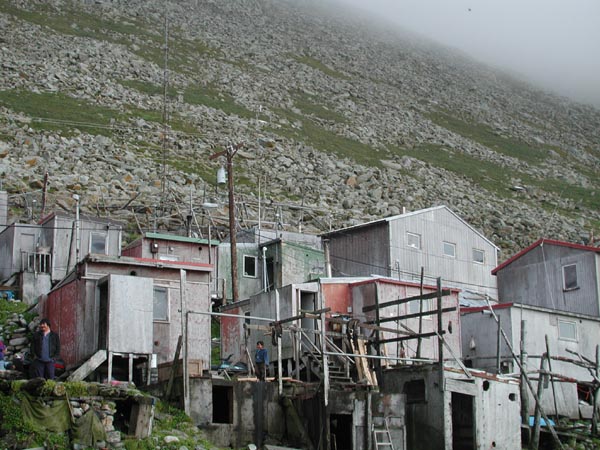 Housing
Housing is a huge need in rural Alaska. . . Houses are overcrowded – we have on average twice as many people per household as the national average. It is extremely expensive to construct homes in rural Alaska since all materials must be barged or flown in. In the 1980’s, Kawerak received enough money to construct 8 homes in Gambell. Now, the funding that is made available on a per unit basis is not enough to fully fund the construction of 1 home annually.
Typical village housing in Brevig.
Land Status
ANCSA lands – Alaska Native Corporations own in fee simple – 44 million acres. They are the largest private land owners in the United States. In the BSR, the village corporations own 1.725 million acres and BSNC owns 2.24 million acres. We receive no funding to help manage, protect or develop our lands. 

Native Allotments/Vietnam Veteran Allotments  - There are approximately ________ Native Allotments in the State of Alaska. In the BSR, we have 1,077 Native allotments and 237 Restricted Town site lots, for a total of 1,314 parcels encompassing 84,977.78 acres. We have seen increased directed funding for Realty Services over the past ten years, due to the Cobelle litigation.
Tribal Budget Priorities as approved/proposed  by the TBAC
2007               2008               2009              2010              2011

            Education      Education      Education     Pub. Safety     Pub. Safety
            Law Enforce. Law Enforce   Law Enforce Education       Education   
            Contract Sup. Cont. Sup.     Cont. Sup.    Econ. Devel.   Econ. Devel.
 	      Natural Res.    Nat. Res.       Nat. Res.       Natural Res.   Natural Res. 						            Contract Sup.
Enacted BIA Budget Adjustments (up/down) over time
2000	           2007                                 2008               2009               % Increase
                                                                                        Operating		                   2000-2009
Trib. Govnm’t  	                        352,849          384,932	       392,363          394,531                  11.8 %                                  2000-  General Administration, Regional & Central Office
Hum. Svcs.                                             149,511	        140,933	       135,695          133,309                 -10.8 %                                 operations budgeted separate from  programs. Had to move edu- 
Nat. Res. 	                         127,549	        136,481	       137,994          141,156                   10.7 %	                            cation expenses in line with 2007-2009. 	
Trust – Realty	                           61,877         118,924	       133,015          134,925              +118.0 %                                 2007-2009  - regional & central office budgeted for within
Public Safety/Justice                            142,549          217,611                         243,656          270,785              +   90.0 %                                 Program summaries .  Had to back out regional & central office 
Com. & Econ. Develop.                          43,840           40,742                            38,032            41,803                   -4.6 %                                  oversight, and General Admin for Construction in order to 
Exec. Dir & Admin. Svcs                        98,922        244,070                          240,375          260,327              +263.2 %                                  make numbers comparable to  FY 2000.  
Ind. Education	                        568,291          657,912                          689,612         716,153                +26.0 %
Construction
  Education                                             133,199         204,956	        142,935         128,837
   Public Safety 	                             5,537            11,605	          14,393           39,399	                              Between FY 2000 and 2009, the Anchorage Consumer
   Resources Mnmt. 	                           50,573           45,125	          38,309           40,306                                                                  Price Index rose by 22.82 %.  This reflect price increases in
   General Admin. 	                             8,095            10,137	            8,117             9,146	                              Anchorage  - not rural Alaska. 	
Construction 	                        189,309         261,686                           195,637         208,542              +10.0 %
Settlements/Misc. Payments               27,128           42,000                            33,538           21,627                -20.3 %                                      The only areas of the BIA budget which have kept current 
Ind. Guar. Loan Program                         4,985              6,258	            6,178             8,186              +39.0 %	                               with or exceeded the cost of inflation are: Trust, Public Safety, 					                               Executive  Direction and Admin. Svcs., Indian Ed., Loan Program, 					                               and Central Office. 
TOTAL – APPROP. FUNDS                1,878,034      2,308,304 	     2,291,279     2,376,131             +26.5 %

 General Const. Admin.                       8,096              10,137	           8,117               9,146
 Reg. Office  Program                          42,241             30,240	        29,647              27,957             -33.8 %
        Oversight/Operations 
 Central Office Oversight/                 52,037           210,436	      261,958            286,777          +551.0 %
        Operations                         
 Exec. Dir & Admin. Svcs                    98,922          244,070                          240,375            260,327          +260.0 %   
                                             
                                                               201,296          250,813                          299,722             584,207         +290.2 %
ARRA $’s
In FY 09, significant amounts of new money was appropriated to the BIA for: 

IRR Road Construction  -$310 million
BIA Road Maintenance  - $143
HIP  - $20 million
BIA School Replacement - $132 million
BIA School Rehab - $136 Million 
BIA Workforce Const. Trng. - $6 million
Budgetary Impacts on Contractors
In reviewing the budgetary impact to Kawerak 
between 2000 and 2009, we found that: 
Our total  BIA funding had decreased 22.3%;
Our direct dollars (excluding 477 and one time money) had decreased 2.4%;
The consumer price index for Anchorage increased 22.82% between 2000 and 2009; 
We estimate our Tribal member service population increased by 10%. 

Our funding level has gone done while the 
cost to provide services and our service 
population has increased. We have lost buying 
power because of inflation.
Recommendations
at  the recommended minimum funding level of $200,000 has never 
been implemented. 

We respectfully request and recommend that: 

the minimum TPA funding level for Alaska  Small and Needy tribes be increased to $200,000 as recommended in the 1994 BIA Budget Task Force Report;   
Tribal Priority Allocation funding nationwide be increased by 25% to bring  it current with inflation; 
further that TPA be adjusted annually, to keep it current with inflation; 
BIA use the authority per the 1937 Reindeer Act to make funds available to support the reindeer industry; 
$10,000,000 be appropriated annually to ARO to provide fuel assistance vouchers to Native Households in remote rural Alaska (similar to the CITGO initiative)  until such time as fuel prices substantially decrease and/or alternative energy is developed. 
 
BIA TPA dollars are continuing funds that can be directed to areas of 
high need, unlike competitive grant dollars, that come and go. BIA 
TPA dollars constitute core funding around which other services 
revolve and we encourage continuing increases to this budget 
category in the BIA budget, such that TPA is kept current with 
inflation, population growth and the cost of providing services. 

Quianna for your attention. Any questions?
In reviewing where increases have been made to the BIA Budget over the years, much of the increases have been in areas of the BIA Budget, which Alaska Native Tribes are not eligible to access: Public Safety, School  Operations, Public Safety and School Construction and  Central Office operations. 

In 1994, the BIA Budget Task Force recommended that all Small and Needy Tribes  in the lower 48 should receive a minimum TPA allocation of $160,000 and that Alaska Small and Needy Tribes should be allocated a TPA base of $200,000.  In 1998, the recommendation to bring all S & N tribes nationwide  to $160,000 was implemented. The recommendation to fund Alaska Small and Needy tribes